Mozambique Gas Summit 2022

Fostering Energy Security – Mozambique as Global Energy partner and supplier
Maputo, September 2022
Mozambique as a reliable and stable energy supplier to the world
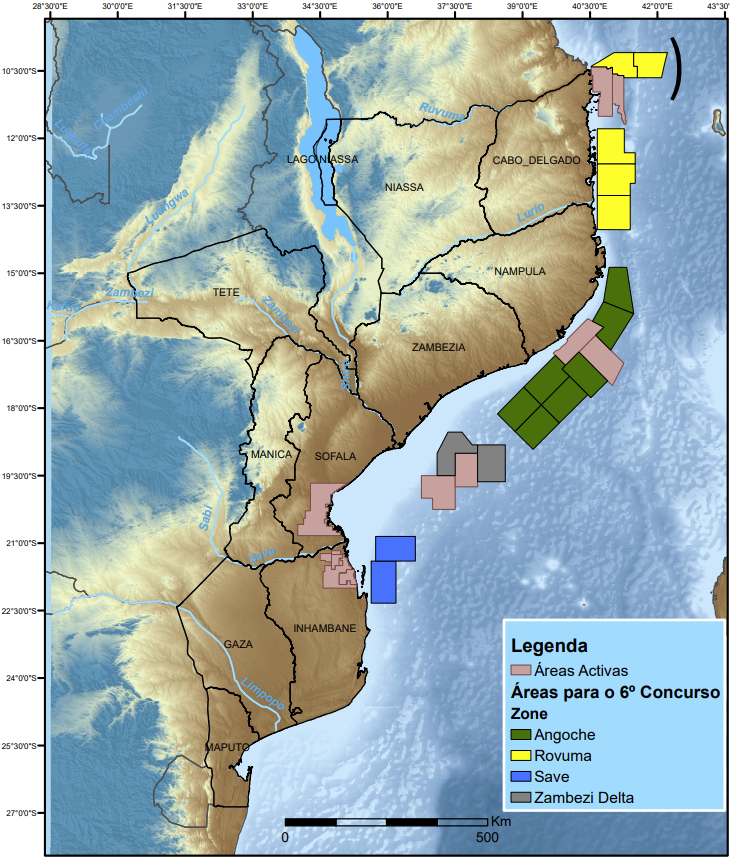 According to IEA (2022) recent geopolitical upheavals, including Europe growing demand for gas and Asia efforts to overcome the gas prices volatile, might increase the call on Africa’s gas.
It’s forecasted that gas production increases by around 15% over 2020‐30 in the Sustainable Africa Scenario, driven mainly by new projects, including in Mozambique. 
Mozambique has around 180 Tcf of natural gas resources and 165 MMbll of in situ oil.
Geological evidence makes it possible to extrapolate the possibility of the existence of fractions of additional resources similar to the discoveries in Areas 1 and 4.
In this scope, the Government launched the 6th Tender with a view to licensing more areas for Natural Gas Exploration  and Production.
IOCs recognize the country's potential and demonstrate interests in areas for exploration and production.
LNG is expected to be exported
Current LNG Projects approved in Mozambique
Three (03) projects were approved in areas located in offshore Rovuma basin, and it’s expected that approximately 30 MTPA of LNG will be produced.
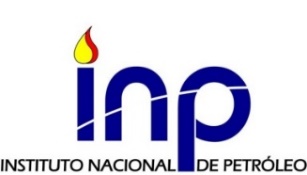 Updates on existing and new gas projects in Mozambique
Projects
Mozambique Basin
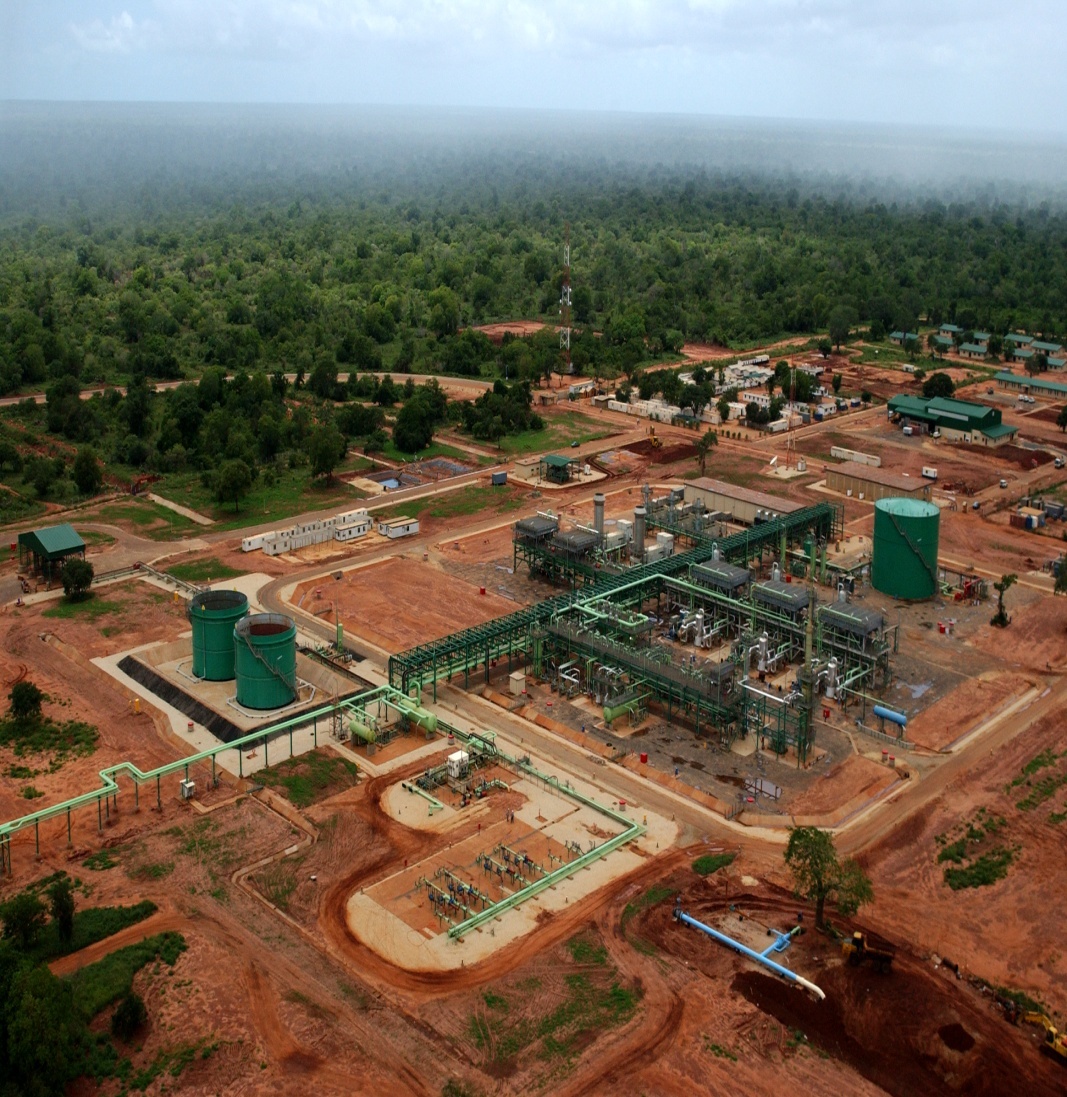 CPF capacity: 197 MGJ/a;

Fields currently on production.
PoD approved in 2001 
Production Start: 2004
Pande&Temane
(Sasol)
4000 bbl/d of light oil;
23 PJ of natural gas to feed CTT project;
 30 000 Ton/a of LPG;
Investment:  1.8 B. USD and 2.4 B.USD of State Revenues.
PoD approved in Jan 2016
PoD Amendment in 2020
FID in Feb 2021
Plant construction start 2nd semester
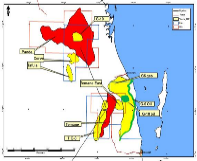 Inhassoro/Temane
(Sasol)
Onshore liquefaction plant;
Two (2) Trains (13.12 MTPA); 
18  Production Wells and 03 underwater gas pipelines;
2.5 M. USD for Local Content;
20 B. USD Investment and 32.6 B.USD of State Revenues;
Suspended due to Force Majeure.
Rovuma Basin
PoD approved in Mar 2018
FID in Jun 2019
PoD Amendment in Mar 2021
Area 1: Gofinho/Atum (TotalEnergies)
PoD approved  in Fev 2016, 
FID in Jun 2017 
FLNG construction start in Mar 2018
Six (6) wells drilled 
Commissioning Infrastructure at (99.3%)
Floating LNG Platform;
Capacity : 3.37 MTPA;
Production start 2nd semester of 2022
7 B. USD investment and 19.3 B.USD of State Revenues.
Area 4: Coral FLNG
(ERB)
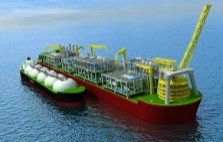 Separate and Coordinated Development (Unified Fields) 
Total Production (25 years): 19.1 TCF;
Onshore liquefaction plant; 
 Two (2) Trains (~15.2 MTPA);
23 B.USD Investment and 46 B.USD of State Revenues;
Awaiting the Final Investment Decision.
Area 4: Mamba + Oligoceno 385 E (MRV)
PoD approved in May 2019
Pre-FID in 2019
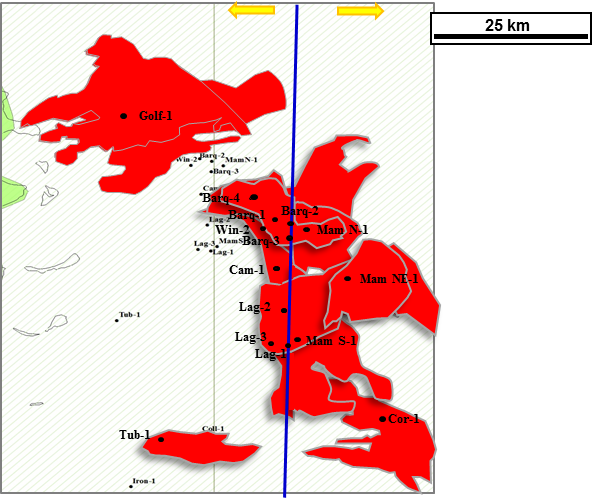 Separate and Coordinated Development (Unified Fields) 
Unitization agreement approved in May 2019;
Submitted the declaration of commerciality of the Prosperidade field.
Area  1: Prosperidade
(TotalEnergies)
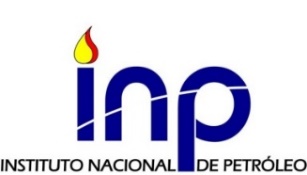 Updates on existing and new gas projects in Mozambique (cont.)
Projectos
Bacia de Moçambique
Período de pesquisa de 4+2+2 anos
Investimento de 80 MUSD
1600 km de sísmica
Abertura de 2 poços de pesquisa
Primeiro Período de pesquisa
Adquiridos 2008 km de sísmica
Espera-se abertura de 2 poços de pesquisa em 2023
Investidos 21.9 MUSD
PT5C
Terceiro Período de pesquisa
Investimento de 32 MUSD
Adquiridos 600 km de sísmica
Abertos 2 poços de pesquisa
Período de pesquisa de 3+3+2 anos
Investimento de 30 MUSD
600 km de sísmica
Abertua de 2 poços de pesquisa
BUZI
Período de pesquisa de 4+2+2 anos
Investimento de 65 MUSD
1500 km de sísmica
Abertura de 2 poços
Primeiro Período de pesquisa
Em curso preparação EIA para aquisição sísmica
Mazenga
Período de pesquisa de 4+2+2 anos
Investimento de 167 MUSD
2500 km de sismica 3D
Abertura de 4 poços
Primeiro Período de pesquisa
Adquiridos mais de 2000 km de sísmica 2D e  3936 km2 de sísmica 3D
Prospectividade alto risco
Investidos 34.4 MUSD
Z5C
Período de pesquisa de 4+2+2 anos
Investimento de 202.4 MUSD
3500 km de sismica 3D
Abertura de 5 poços
Primeiro Período de pesquisa
Adquiridos mais de 2000 km de sísmica 2D e  4387 km2 de sísmica 3D
Prospectividade alto risco
Investidos 42.2 MUSD
Z5D
Updates on existing and new gas projects in Mozambique (cont.)
Projectos
Bacia de Moçambique
Período de pesquisa de 4+2+2 anos
Investimento de  213 MUSD
Adquirir 4.500 km2 de  dados sísmicos
Abertura de 5 poços de Pesquisa.
Primeiro Período de pesquisa
Adquiridos cerca de 8000 km2 de sísmica 3D
Abertura do primeiro poço de Pesquisa agendada para Q4 de 2022;
Investidos 80.9 MUSD
A5A
Primeiro periodo de pesquisa
Adquiridos cerca de 9.000 km2 de sísmica 3D dos 8.000 km2 previstos  
Espera-se a tomada de decisão para o avanço para a perfuração 
Investidos 78 MUSD
Período de pesquisa de 4+2+2 anos
Investimento de 212 MUSD
Adquirir 8000 km2 de sísmica
Abertua de 5 poços de pesquisa
A5B
Updates on existing and new gas projects in Mozambique (cont.)
Bid Round Opens
25.11. 2021
6th  Licensing Round
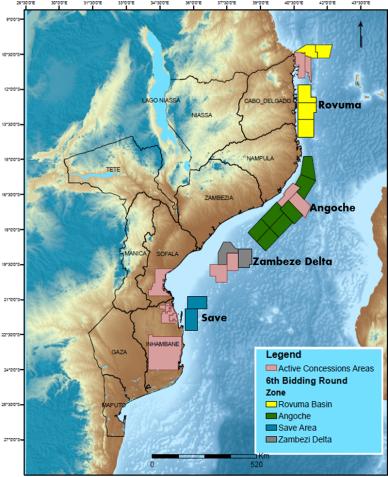 Pre-qualification
 28.02. 2022
Announcement of Pre-qualified companies 
Up to
 31.03.2022
Bid Submissions and round closure at 11.11.2022
Applications Evaluation and Bid Round Awards
by
30.12.2022
The role of gas projects to help developing key economic 
sectors in the country
To maximize the benefits of the extraction and monetization of natural gas in a sustainable manner, the Government approved, the Natural Gas Master Plan (GMP) in June 2014 which is a guiding and planning instrument of the Government in the gas sector, used as:

Tool for development of policies in a gas sector in Mozambique;

Instrument that guides decision-making, establishing priorities in the allocation and use of natural gas

To Fosters a stable regulatory, fiscal and financial regime promoting the development of the gas sector for the benefit of the country.

Priority Investment Areas Based on Gas (GMP)
The role of gas projects to help developing key economic 
sectors in the country (cont.)
Final remarks
Recent geopolitical upheavals might increase the call on Africa’s gas.

Mozambique current potential, which is around 180 Tcf of natural gas resources and 165 MMbll of in situ oil, might positively contribute for regional and international gas supply.

Despite the overcoming of energy global disruption, it is forecast natural gas demand growth for at least the next decade, and Mozambique projects have a good potential due to their strategic location, i.e, they benefit of proximity to export LNG to markets such as Asia, region that concentrates the increase for energy demand.

The Government approved the Natural Gas Master Plan (GMP) in June 2014 in order to support local economic development, mainly in fuel, energy, raw materials and base chemical sectors.